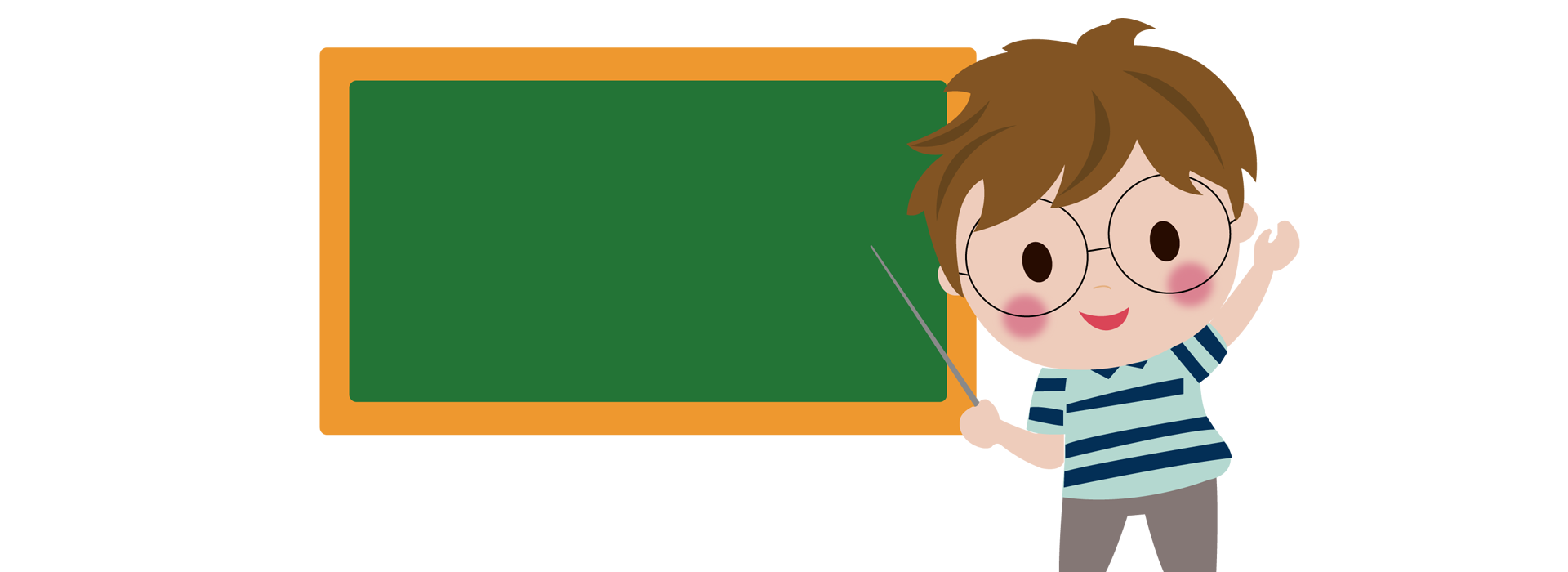 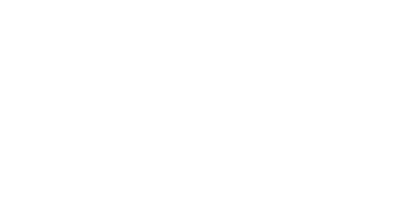 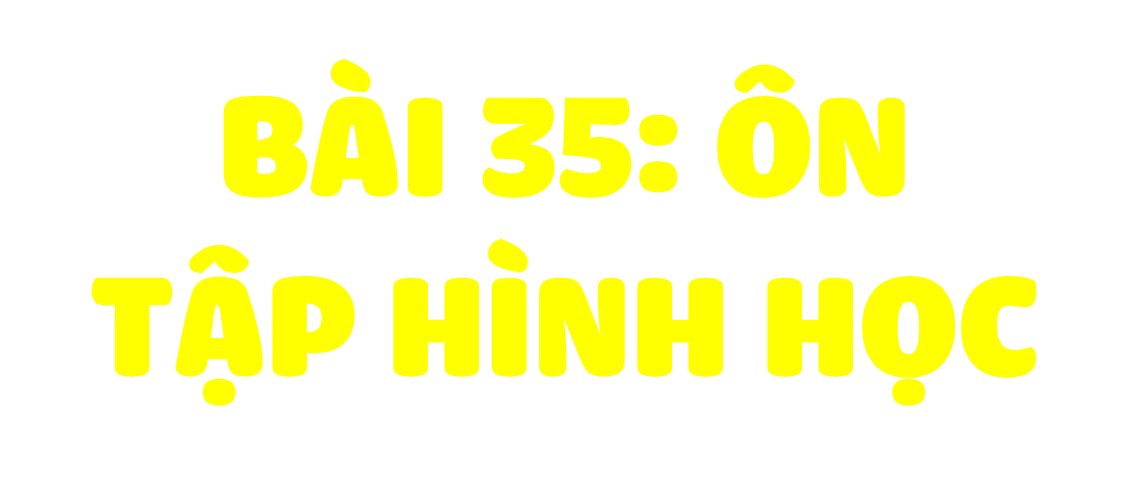 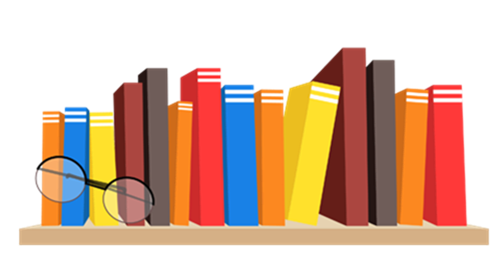 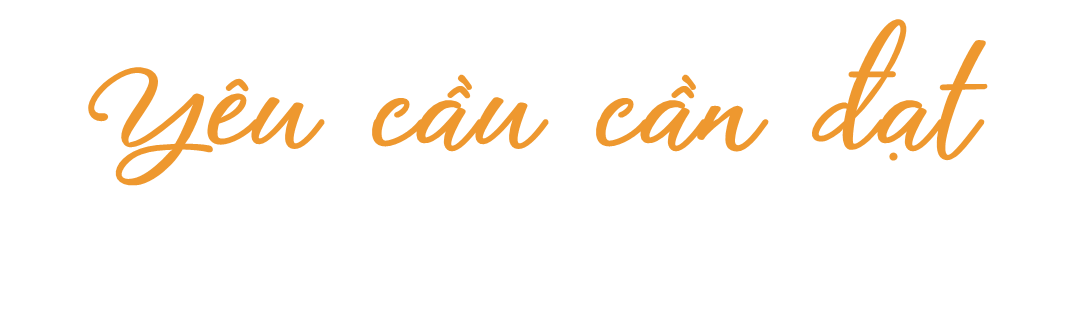 - Nhận biết và viết được tên góc nhọn, góc vuông, góc tù…
- Nhận biết được hình bình hành, hình thoi, cặp đoạn thẳng song song và cặp đoạn thẳng vuông góc.
- Dùng thước đo góc xác định được số đo góc.
- Vẽ được hình thoi và góc trên giấy kẻ ô vuông.
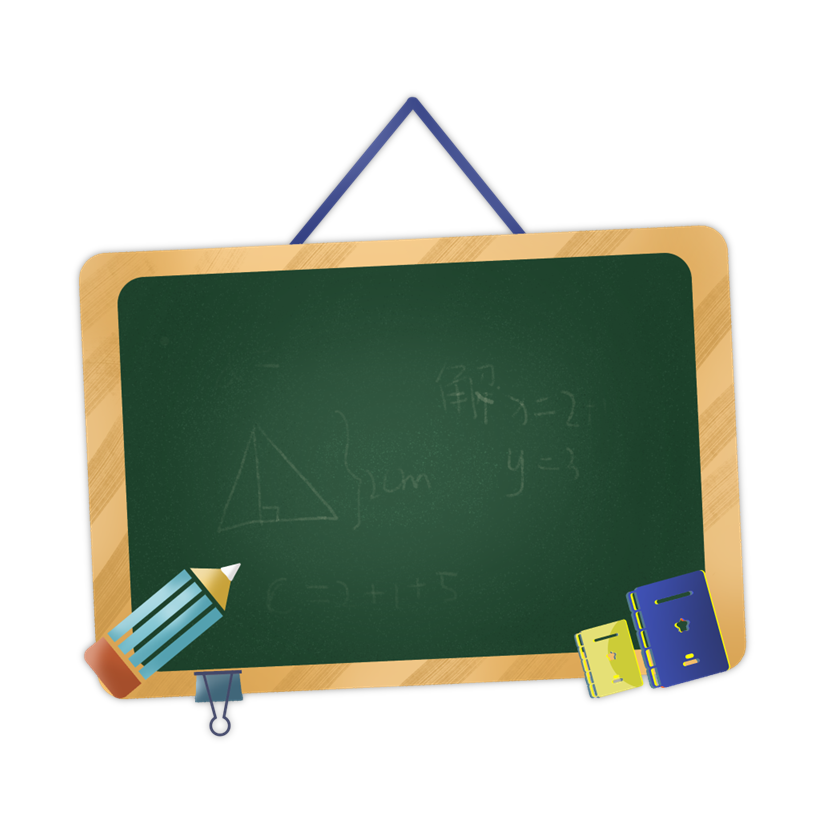 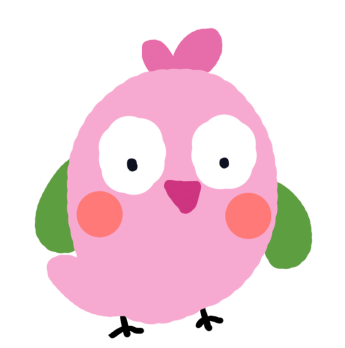 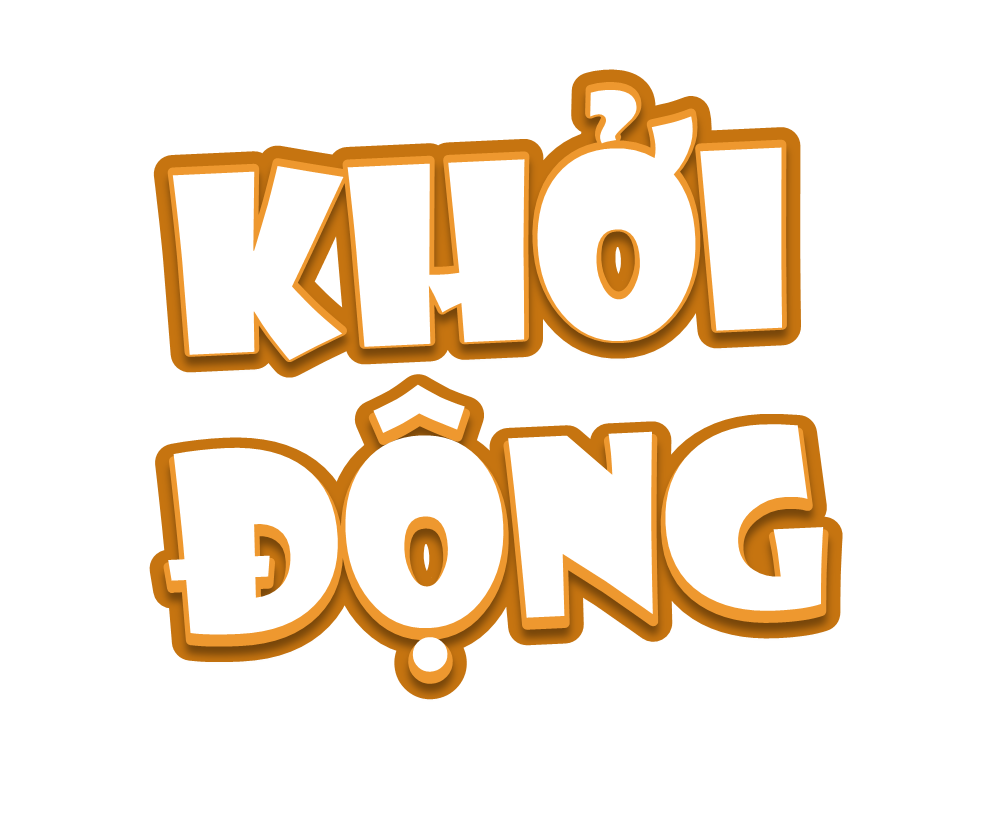 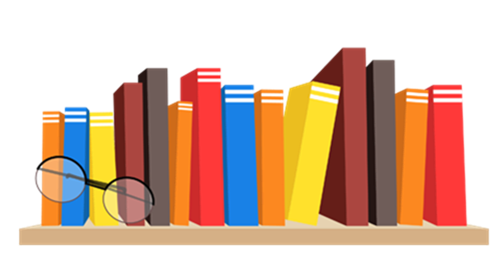 Kể tên các loại góc đã học
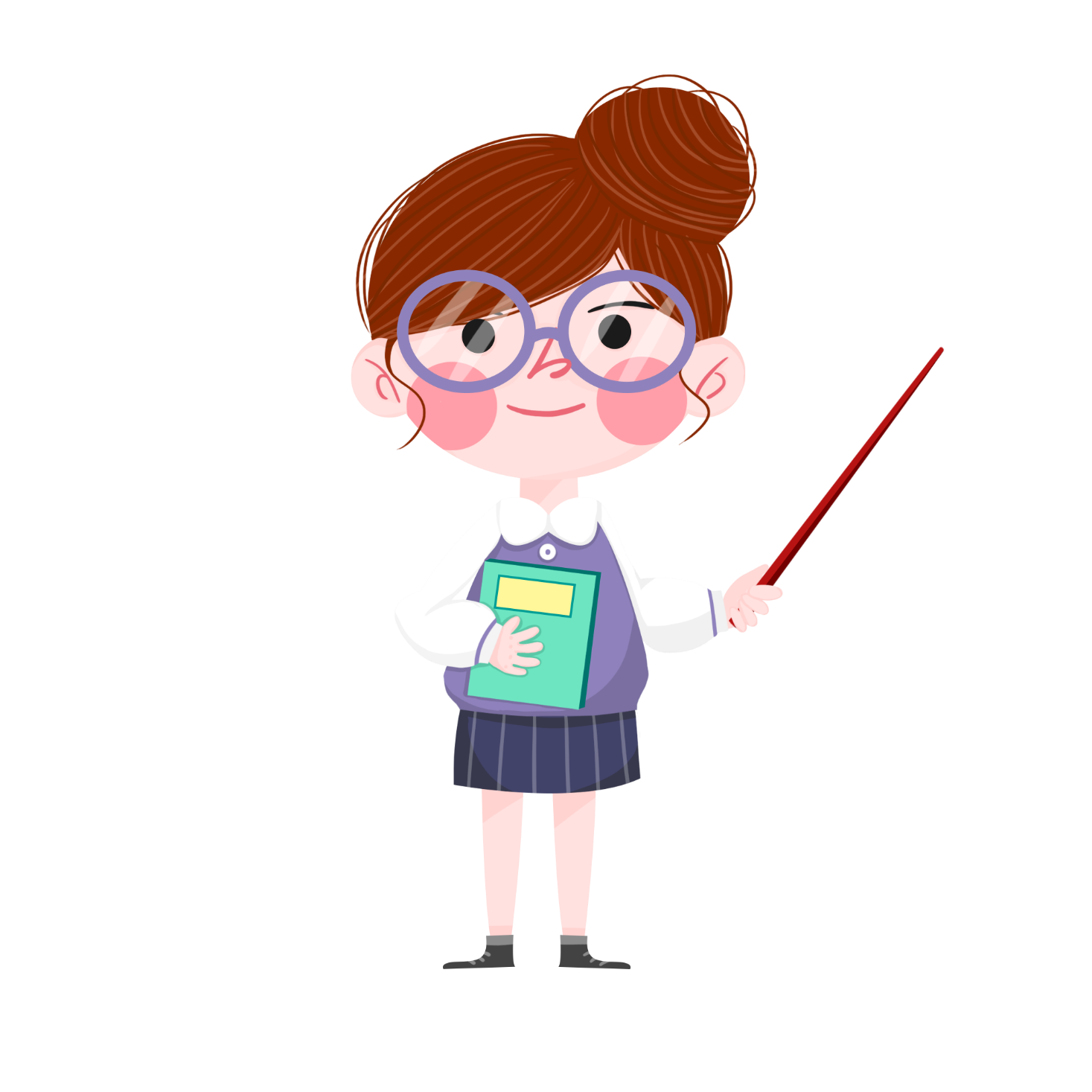 Góc nhọn, góc vuông, góc tù
Nhận diện các góc vuông, góc nhọn, góc tù của 3 hình dưới đây
C
M
X
B
A
N
E
Q
Y
Góc tù
Góc nhọn
Góc vuông
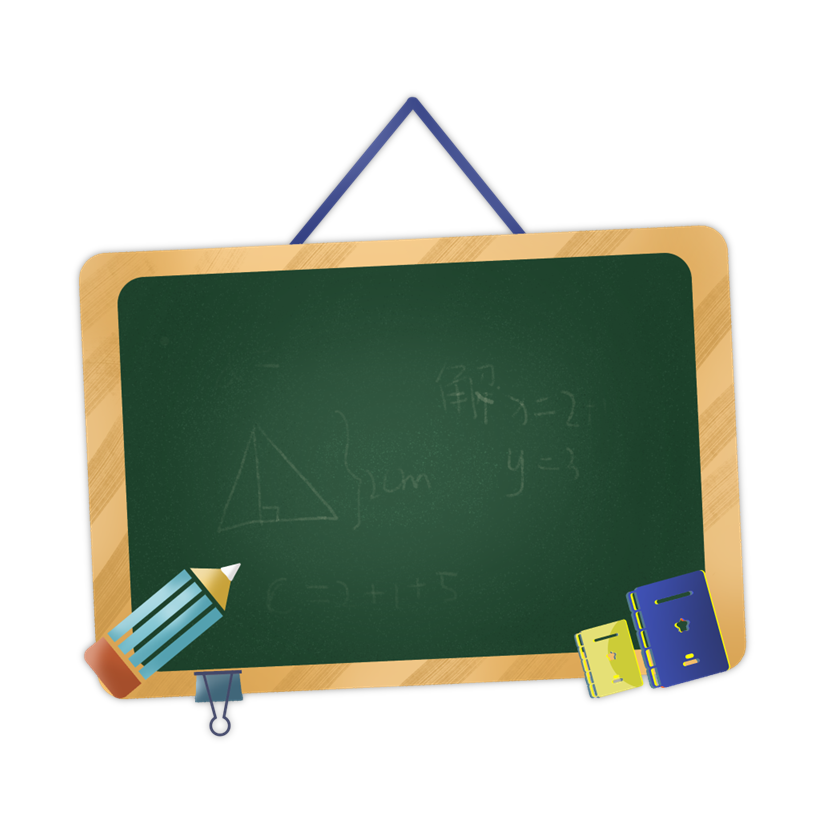 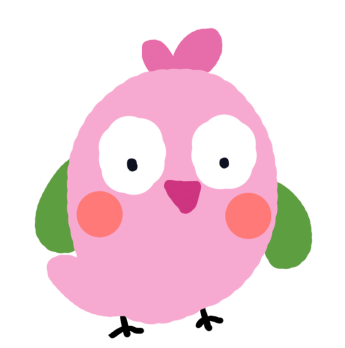 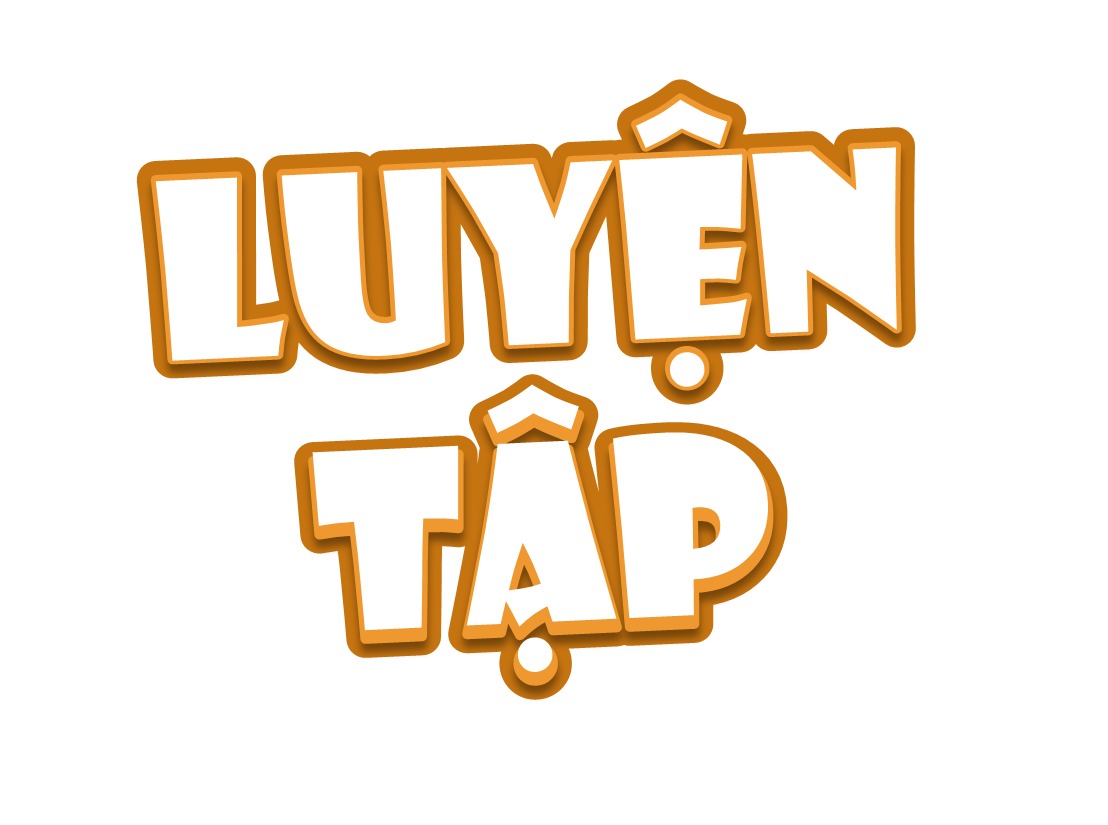 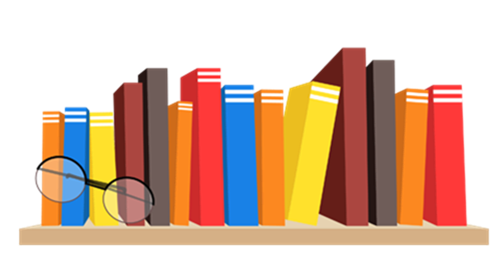 Chọn câu trả lời đúng.
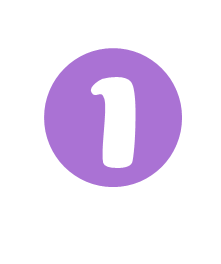 Hai kim đồng hồ nào dưới đây tạo thành góc tù?
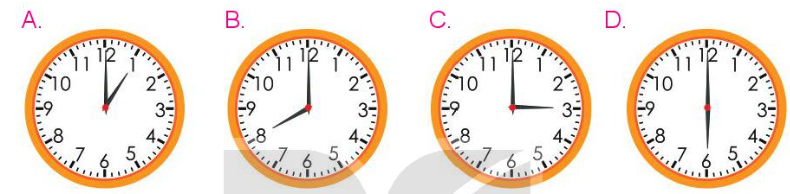 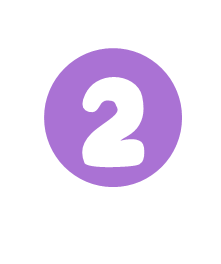 Nêu tên các góc nhọn, góc vuông, góc tù có trong các hình dưới đây.
G
Góc nhọn: góc đỉnh G cạnh GE, GH;
Góc đỉnh H, cạnh HG, HK,
H
Góc vuông: góc đỉnh E cạnh EG, EK
E
K
Góc tù: góc đỉnh K, cạnh KE, KH
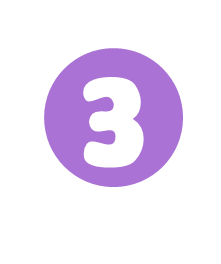 a) Dùng thước đo góc để đo các góc của hình tứ giác MNPQ.
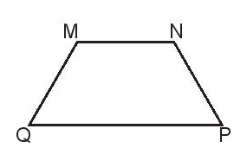 Góc đỉnh M, cạnh MN, MQ có số đo là 120o
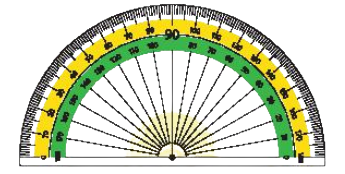 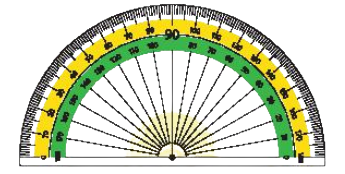 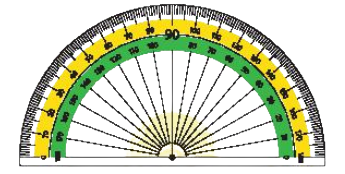 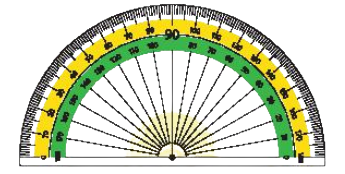 Góc đỉnh N, cạnh NM, NP có số đo là 120o
Góc đỉnh Q, cạnh QM, QP có số đo là 60o
Góc đỉnh  P, cạnh PN, PQ có số đo là 60o
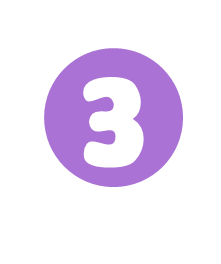 b) Nêu tên các cặp góc có số đo bằng nhau của hình tứ giác MNPQ.
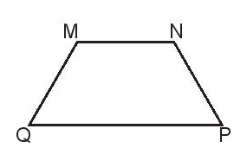 Góc đỉnh M, cạnh MN, MQ = góc đỉnh N, cạnh NM, NP
Góc đỉnh Q, cạnh QM, QP = góc đỉnh P, cạnh PN, PQ
4
Số?
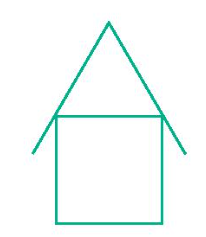 Hình bên có:
a)         góc nhọn
b)         góc vuông
c)         góc tù
5
?
4
?
4
?
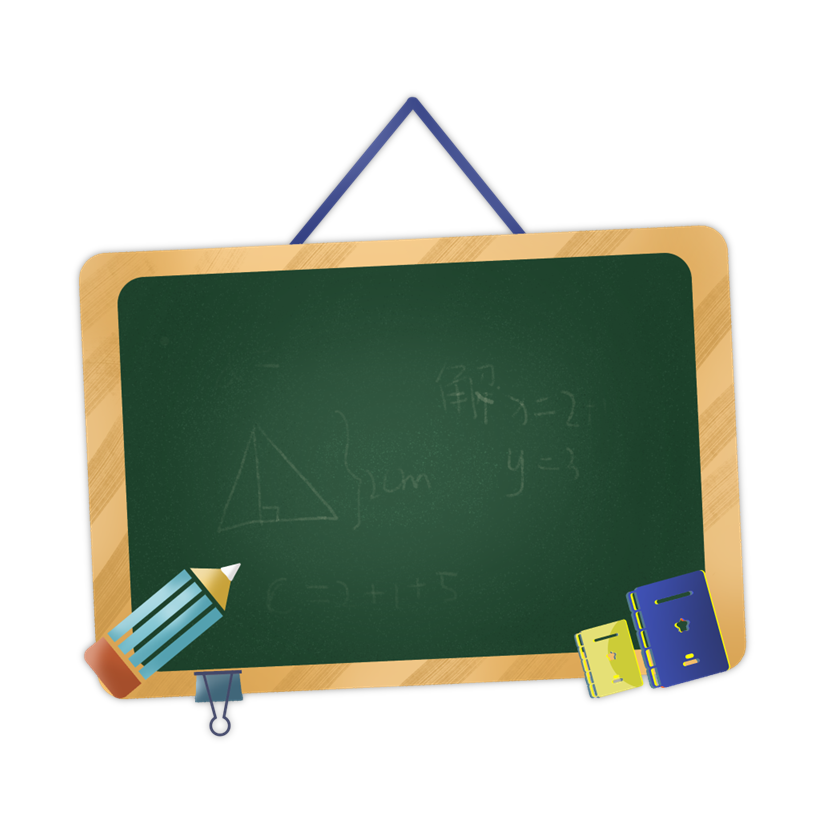 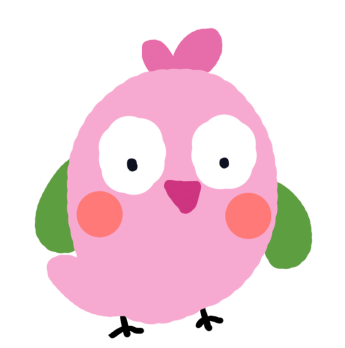 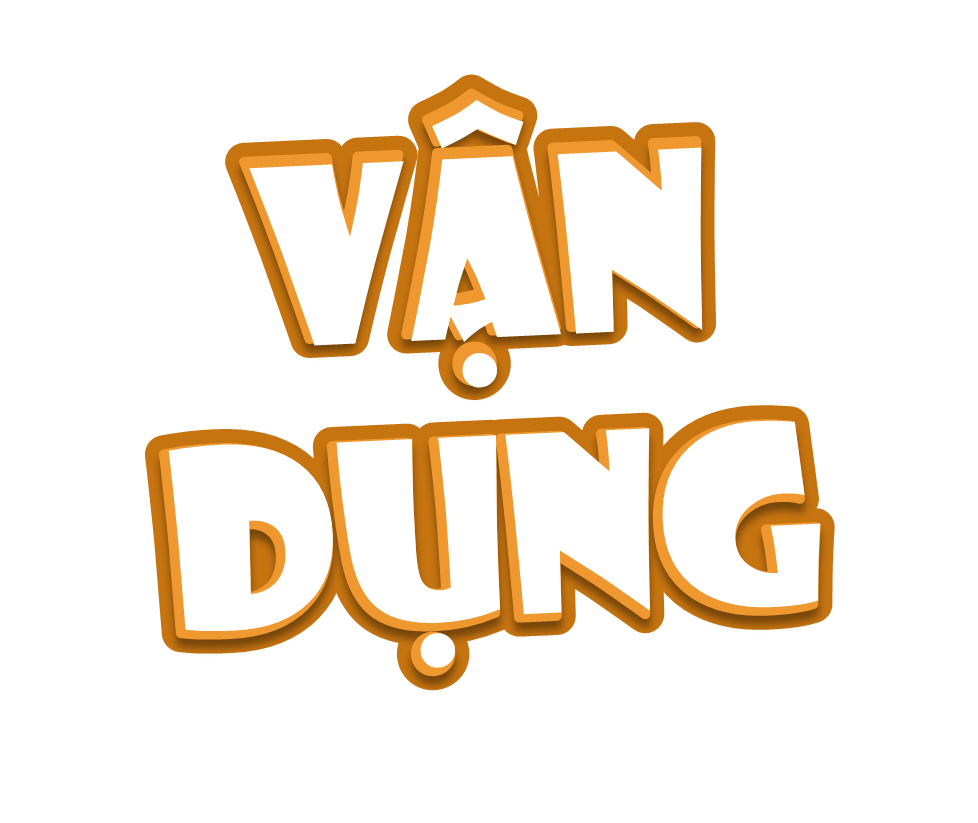 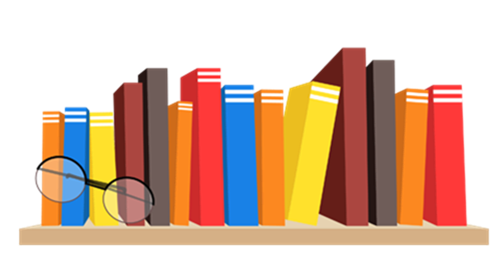 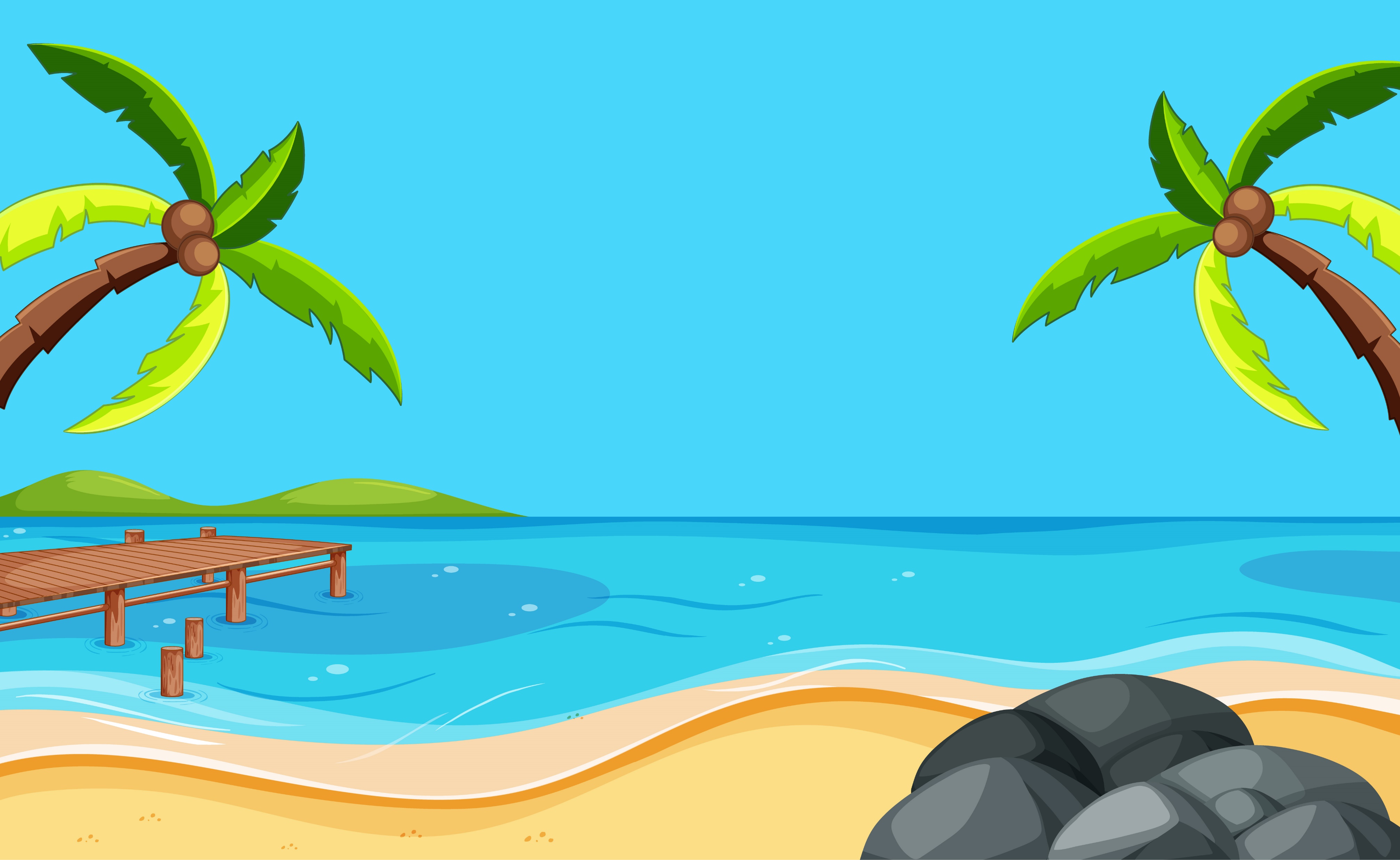 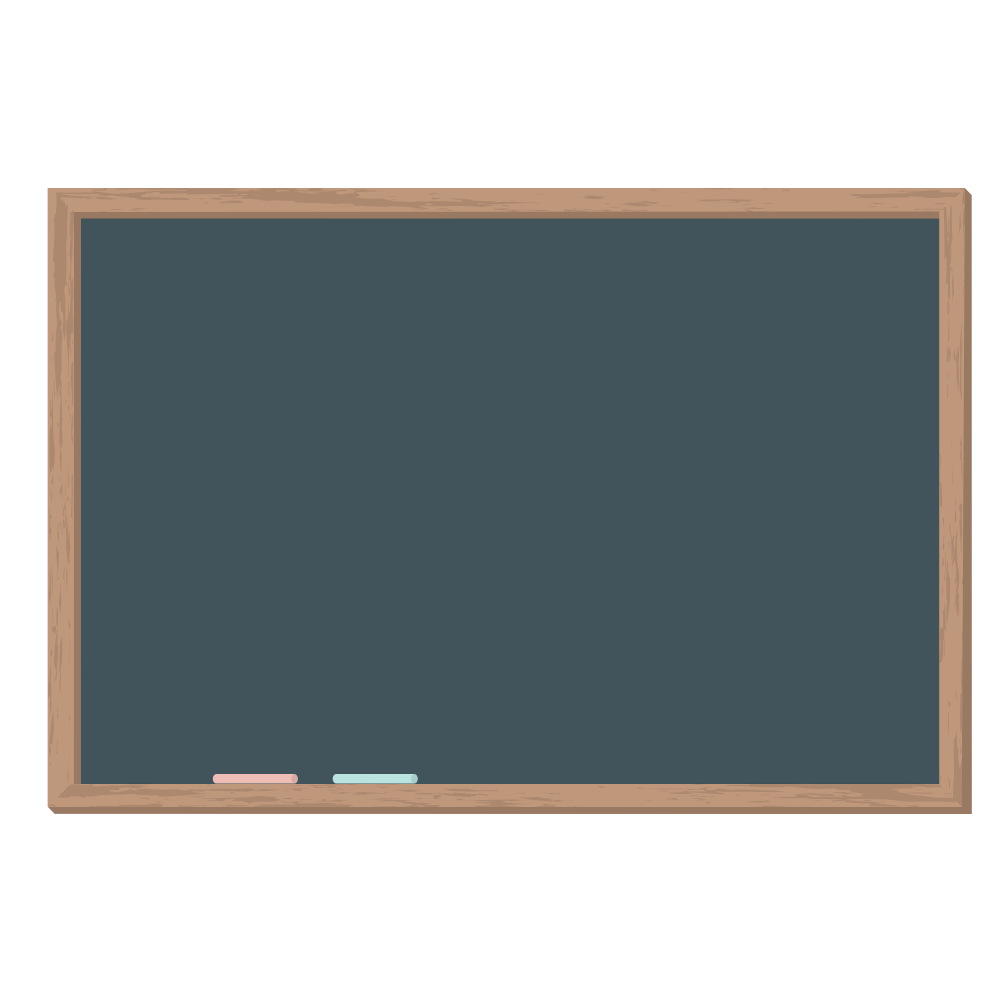 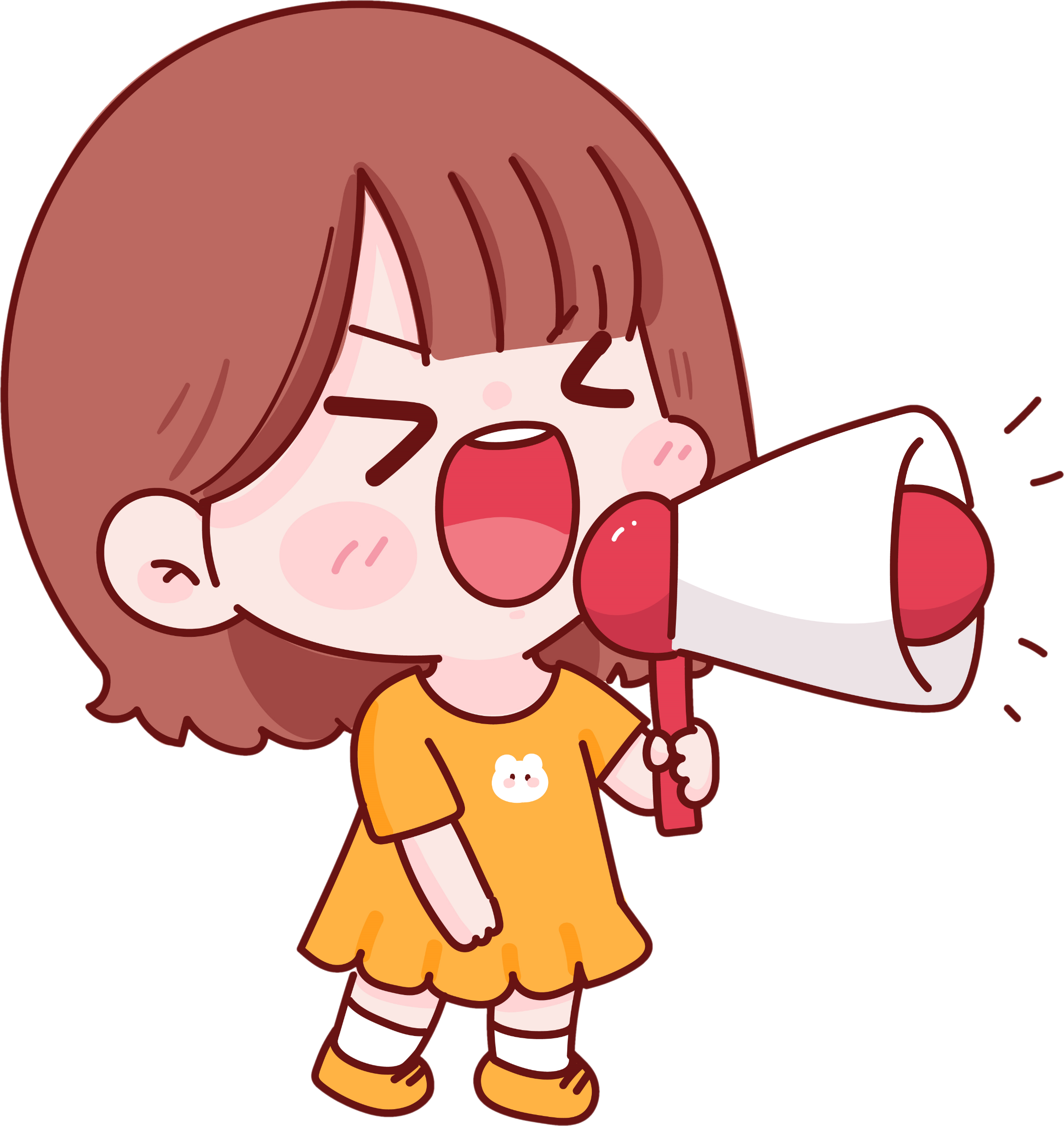 Tìm hình ảnh về góc có xung quanh lớp học
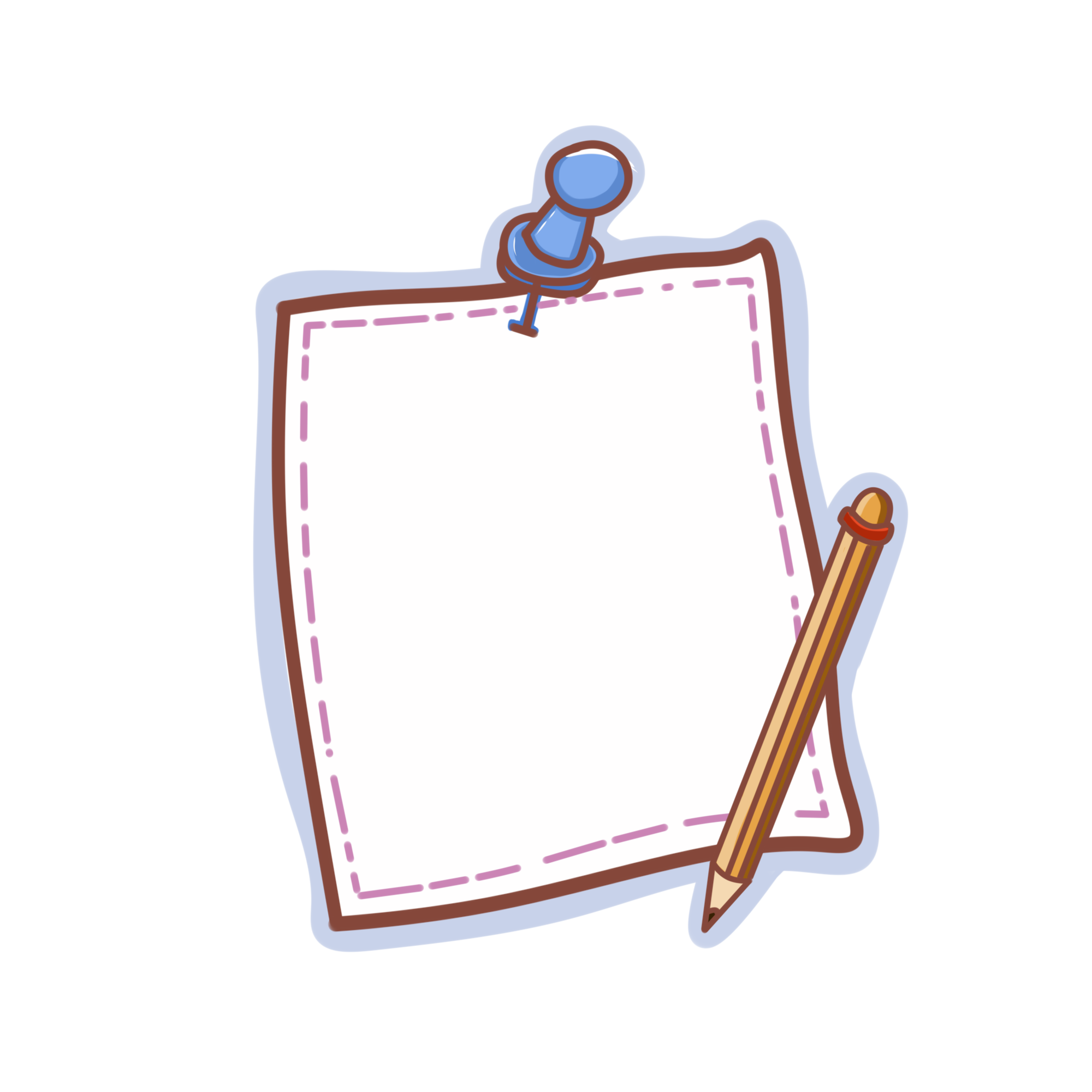 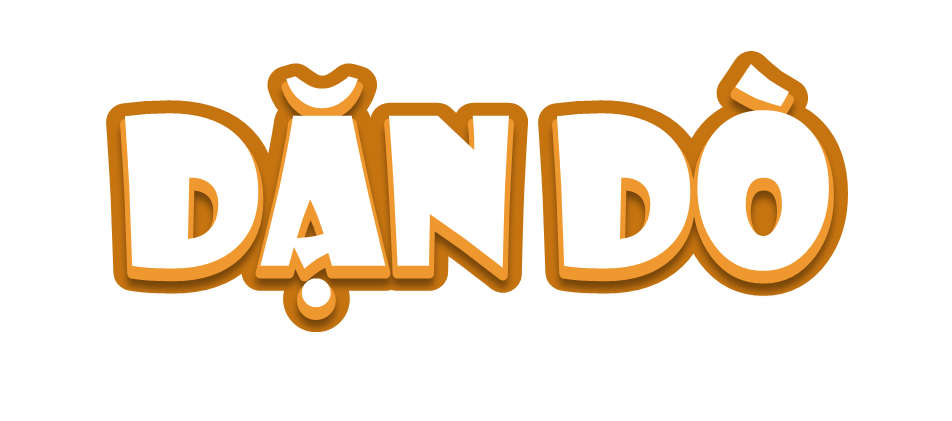 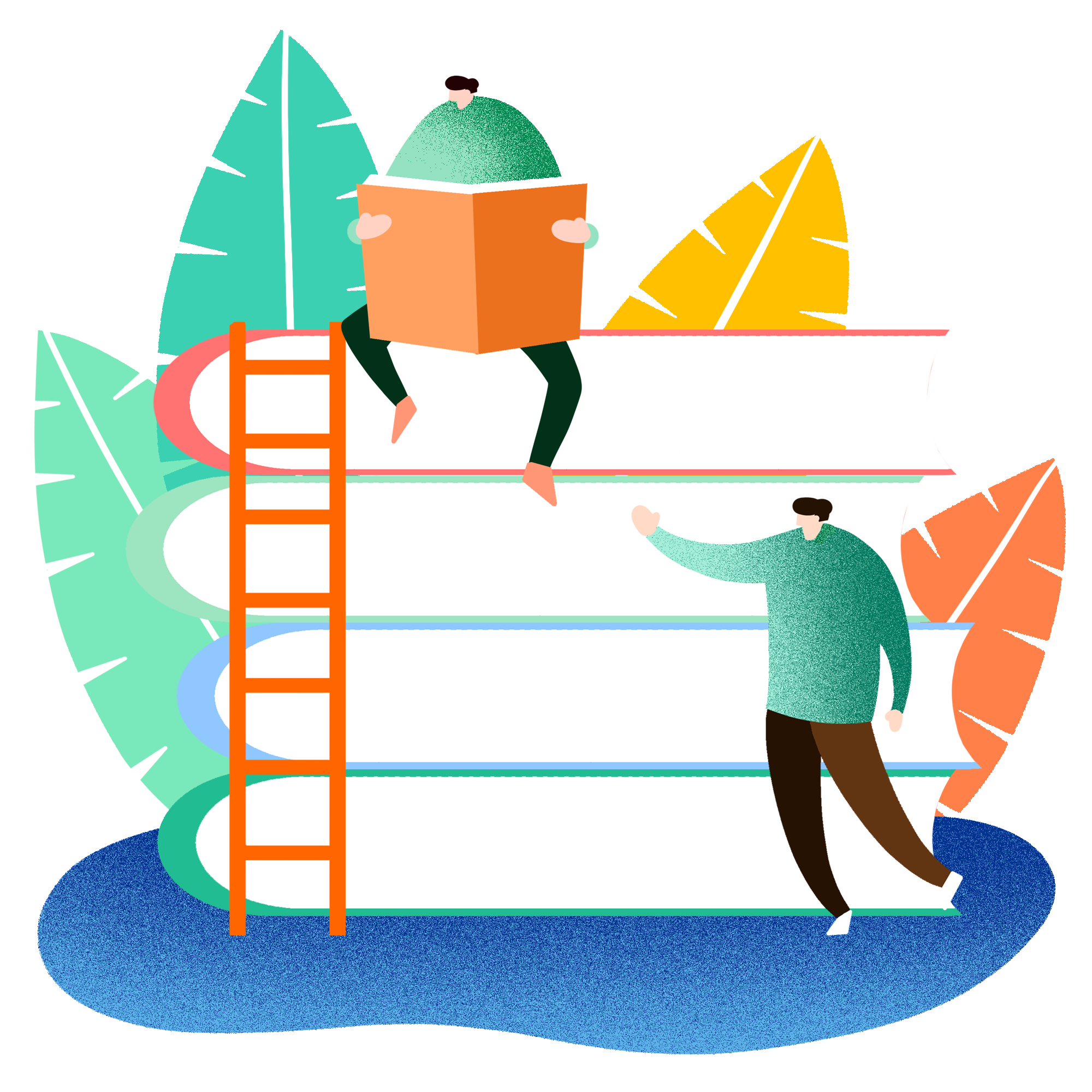 Ôn lại bài cũ
Chuẩn bị bài mới
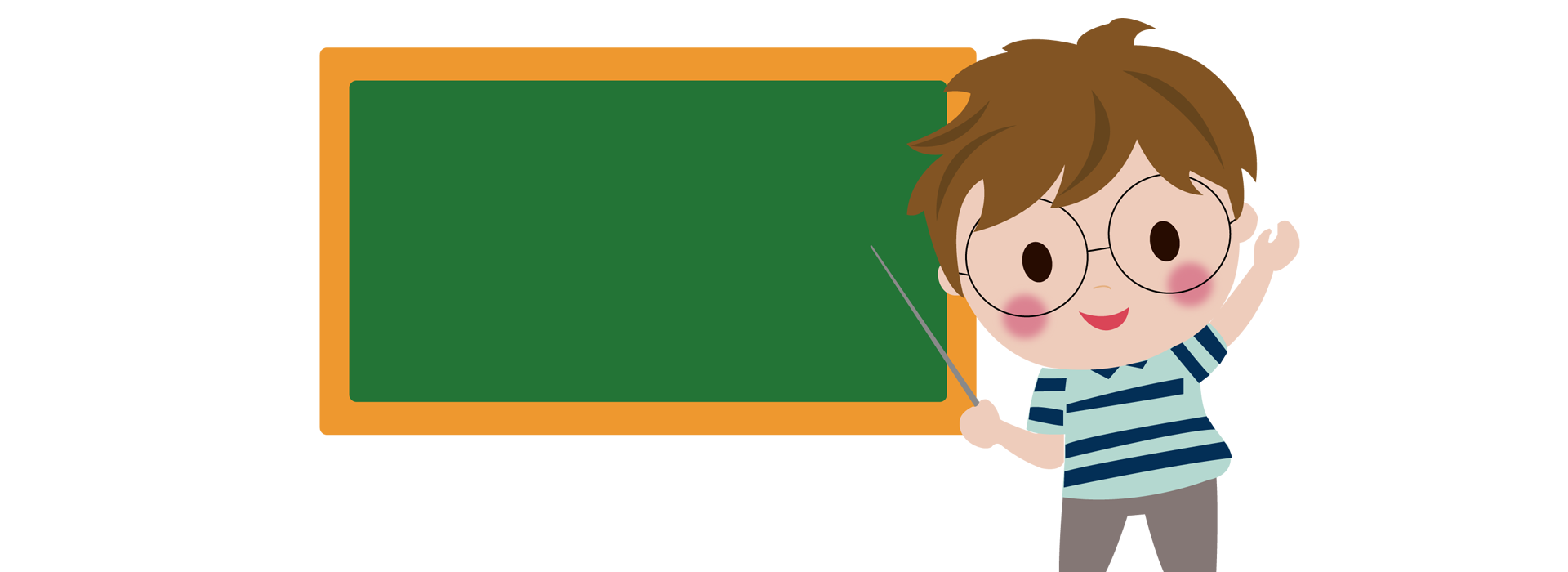 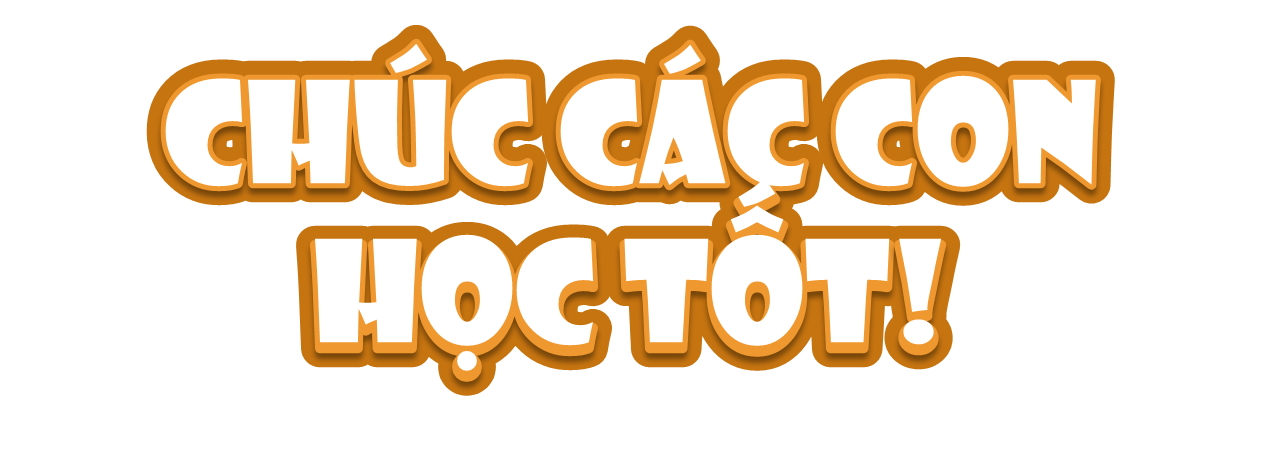 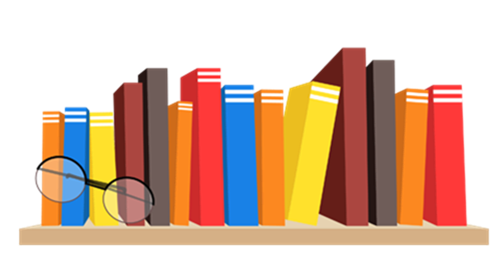 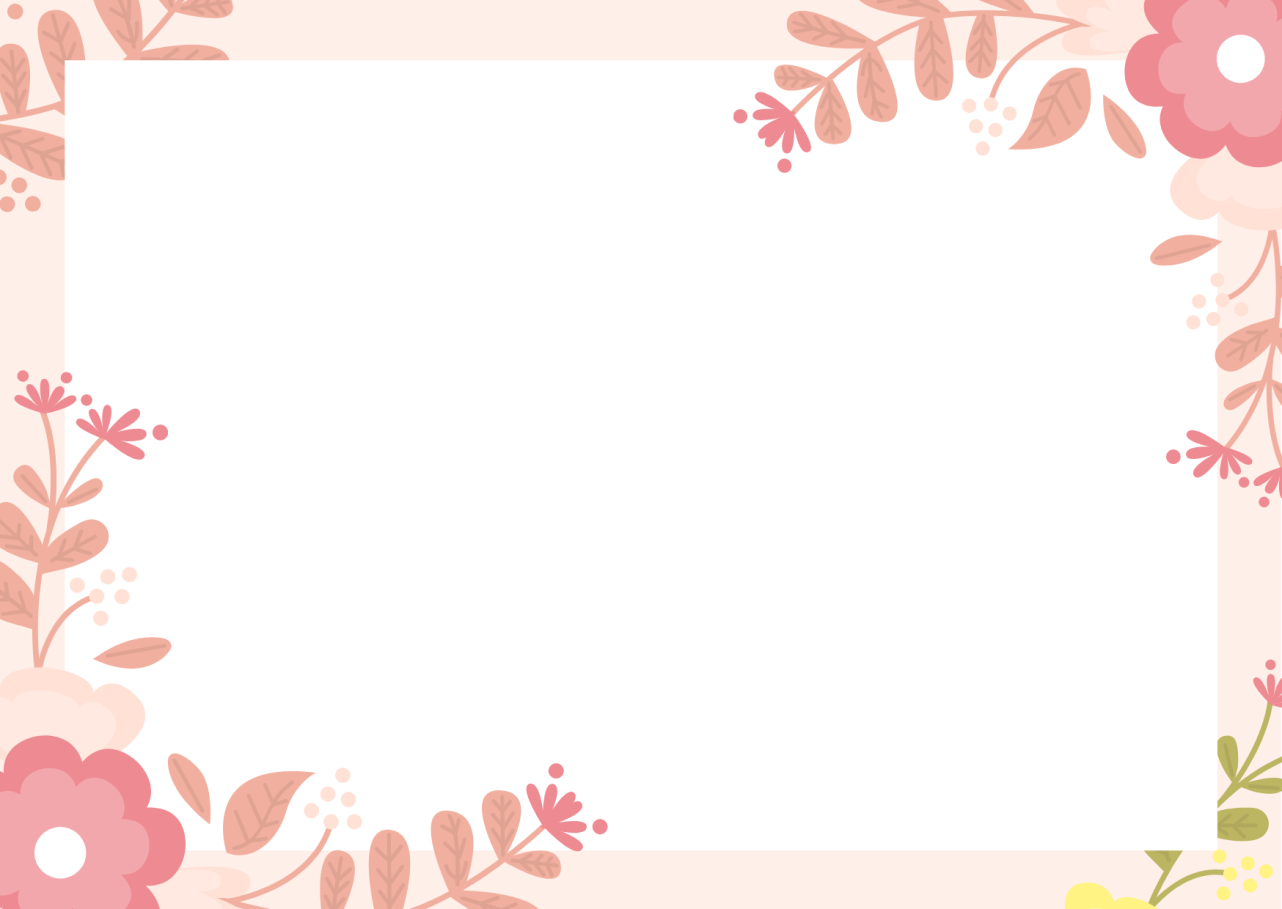 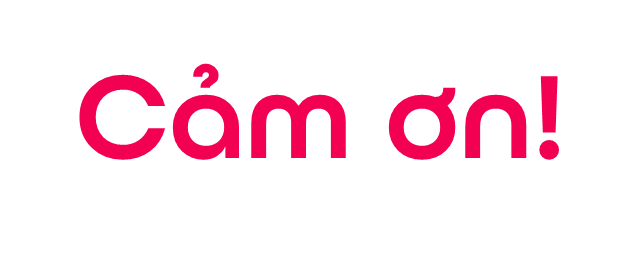 Chân thành cảm Quý Thầy Cô đã yêu thích, tin tưởng và ủng hộ Hương Thảo – Zalo 0972115126!
Mong rằng tài liệu này sẽ giúp Quý Thầy Cô gặt hái được nhiều thành công trong sự nghiệp trồng người.
Để biết thêm nhiều tài nguyên hay các bạn hãy truy cập Facebook: https://www.facebook.com/huongthaoGADT